Awareness Programme

on 
Outcome Based Education  & Accreditation

8th June 2018 

Organized by 
School of Computer Science & IT
(SCS&IT)
&
Institute of Engineering & Technology
(IET)

In collaboration with

National Board of Accreditation 
New Delhi

-:Venue:-
University Cultural Center
D.A.V.V., Khandwa Road Campus
Indore (M.P.)
PATRON
Dr. N. Dhakad,
(Vice-Chancellor, DAVV, Indore)

SPEAKERS
Dr. Surendra Prasad
(Chairman,  NBA New Delhi)
Dr. S. C. Sahasrabudde
(Former Director, DAIICT Gandhinagar)
Dr. Muthukrishnan
(Former Director, IIT Chennai)
Dr.  A. K. Nassa
(Member Secretary, NBA New Delhi)

ORGANIZING COMMITTEE 

Dr. Sanjeev Tokekar          Dr. Sanjay Tanwani
(09425322306)                      (09826623640)

Dr. Vrinda Tokekar             Dr.  Maya Ingle 
(09425317939)                    (0989327(8823)

Dr. Ugrasen Suman
(09826953187)
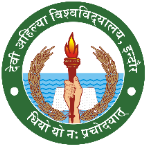 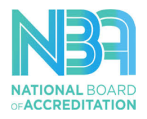 AIM
To create awareness of effective strategies and innovations in teaching-learning to meet the global standards in qualitytechnical education
OBJECTIVES
The objectives of this programme are to: 
· Impart knowledge about state-of-art  Practices used  globally  to meet  desired  standards in technical education. 
· Introduce quality  aspects of  teaching-  learning, the important quality parameters   for assessment.
TOPICS COVERAGE
 NBA Accreditation – Introduction, Assessment Methodology, Guidelines, Benefits, Quality initiatives, Washington Accord Membership & its Advantages and NBA Future Plan. 
 Key components of Outcome Based Education and Accreditation, Vision, Mission, Program Educational Objectives, Graduate Attributes and Program Outcomes
 Assessment and Evaluation Methods: Assessment Tools, Assessment of PEO’s, CO’s and Thoughts on closing the loop for Continuous Improvement, etc.
 Self Assessment Report: Overview of Changes,  preparation of SAR and effect improvements during the process (UG Engg.)